Growing VotersAbby Kiesa, Director of Impact, CIRCLE
A national, nonpartisan research center founded in 2001 and focused on young people in the United States, especially those who are marginalized or disadvantaged in political life. 

	CIRCLE’s scholarly research informs policy and practice for healthier youth development and a better democracy.
Innovation Broker
Research and Analysis
Collaborative Enabler of Systems Change
[Speaker Notes: Important point about differences among youth

We do not have a lot of disaggregated data yet]
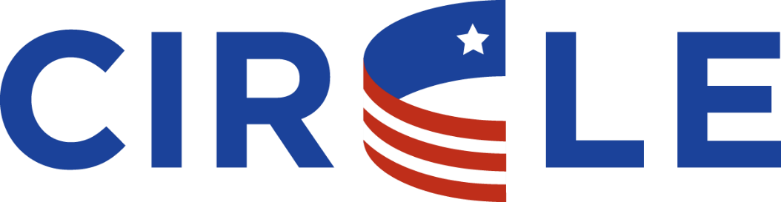 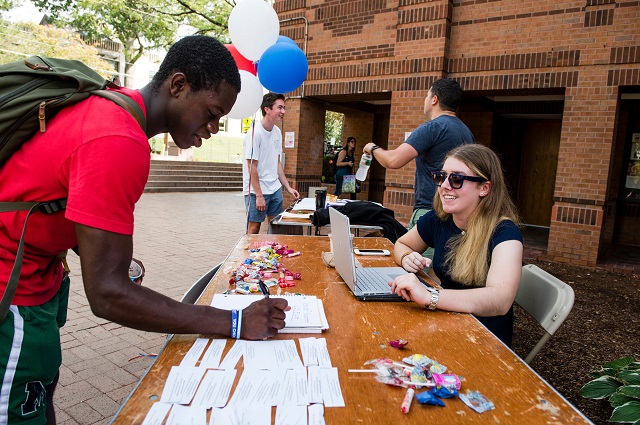 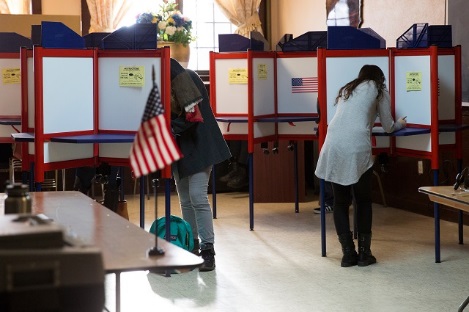 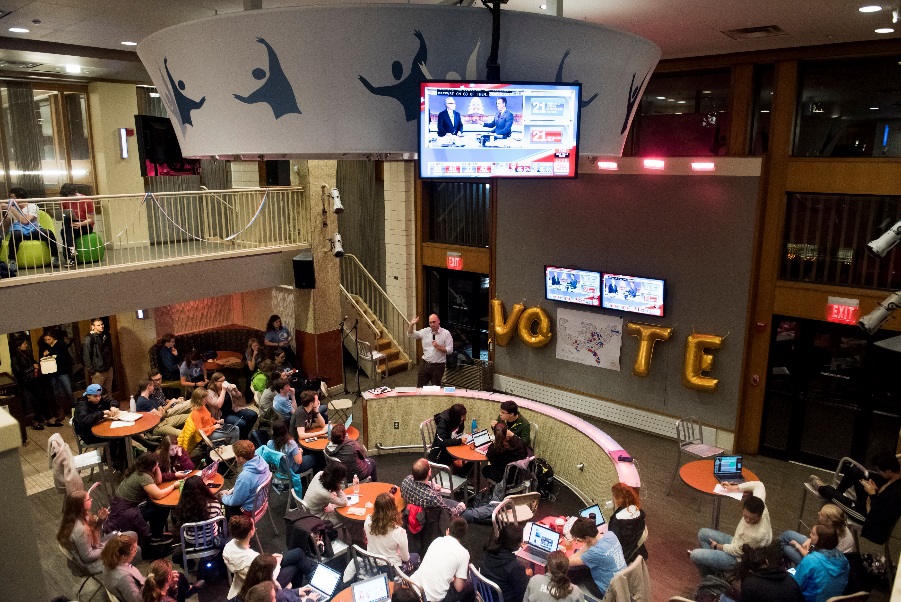 @TischCollege   @civicyouth
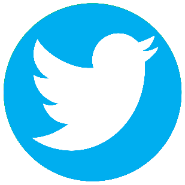 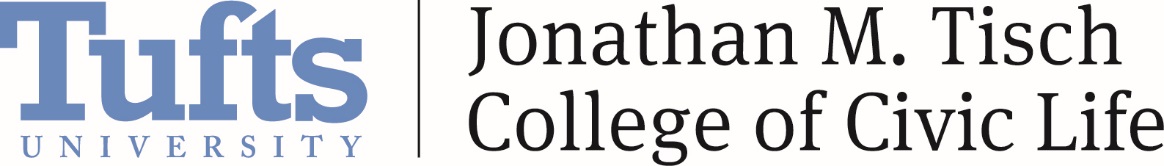 Our Approach to Youth Voting
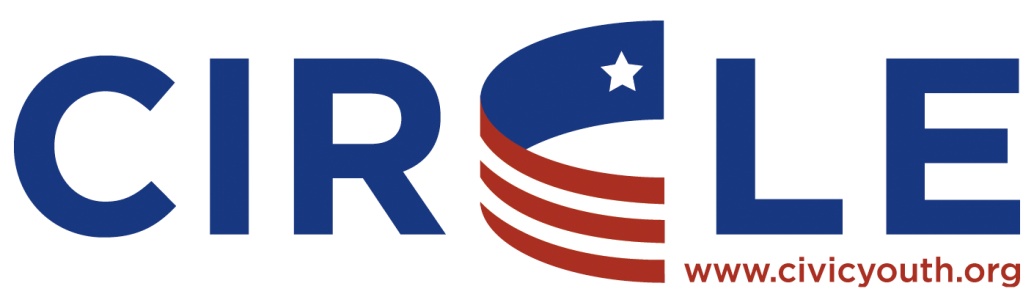 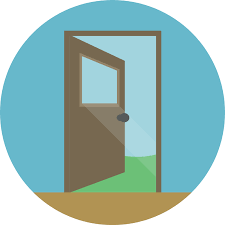 Voting is an entry point into civic life for many
We are concerned with HOW MANY,
HOW, and WHICH young people participate
A tool to help reduce SYSTEMIC GAPS
in youth civic opportunity
What We Do
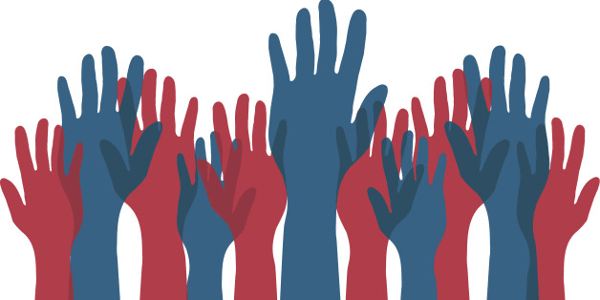 [Speaker Notes: [Abby introduces CIRCLE]]
MYTHS #1 and #2
Youth voting has been on a decline for decades.

Young people are apathetic for the most part.
Youth voter turnout in 2018 increased in EVERY STATE we looked at…
In 31 states, youth turnout increased by double digits
In 19 states it increased by 15 or more percentage points
In 5 states it increased by 20 or more percentage points
[Speaker Notes: Let me share some of what we learned in 2018 

Highest youth turnout in a midterm election in at least the last 25 years!]
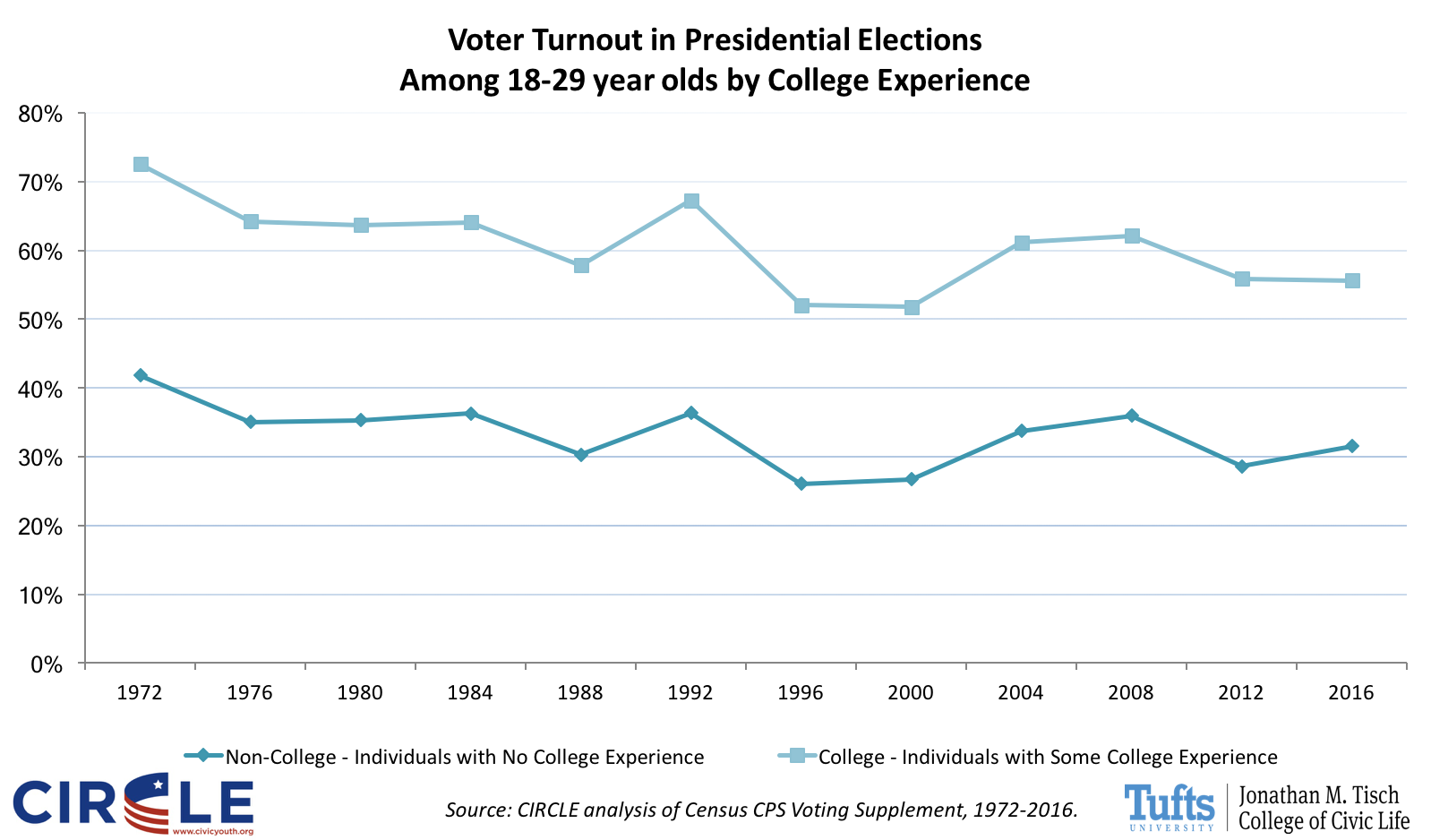 Myths #3 and #4
Young people choose not to vote.

There are lots of ways that young people are encouraged to participate and to find out about elections, but they ignore it.
Most c4 Outreach in 2018 Was Focused On Those Who Voted in 2016
[Speaker Notes: Almost two-thirds (65%) of those who had voted in 2016 were contacted at least once in 2018, among those who hadn’t voted in 2016, just 37% were contacted.]
Access Even to Traditional Civic Institutions Differs
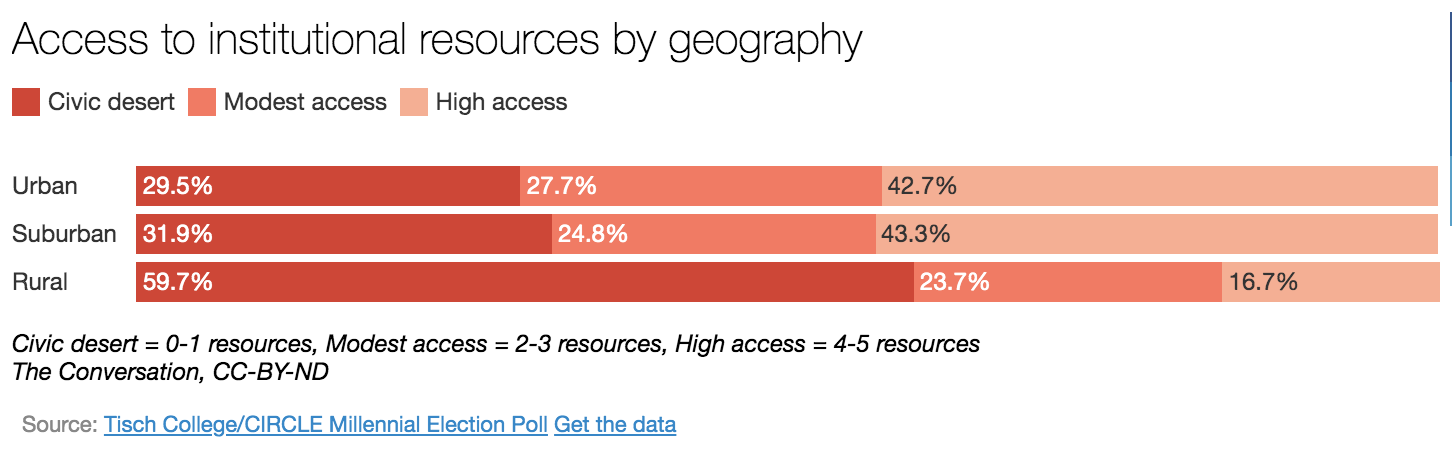 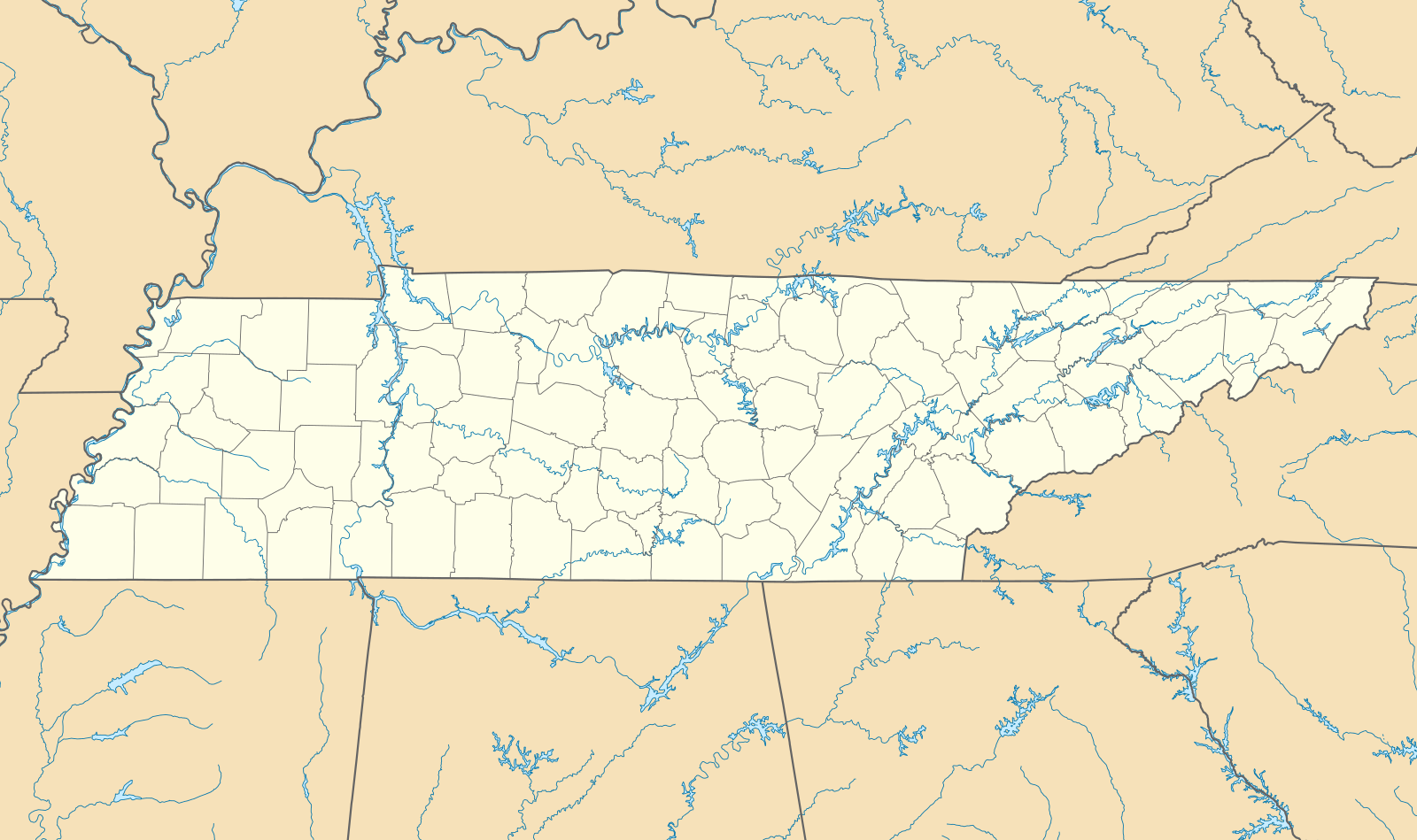 Opportunity to build on 2018 when Tennessee youth voter turnout jumped 13 percentage points
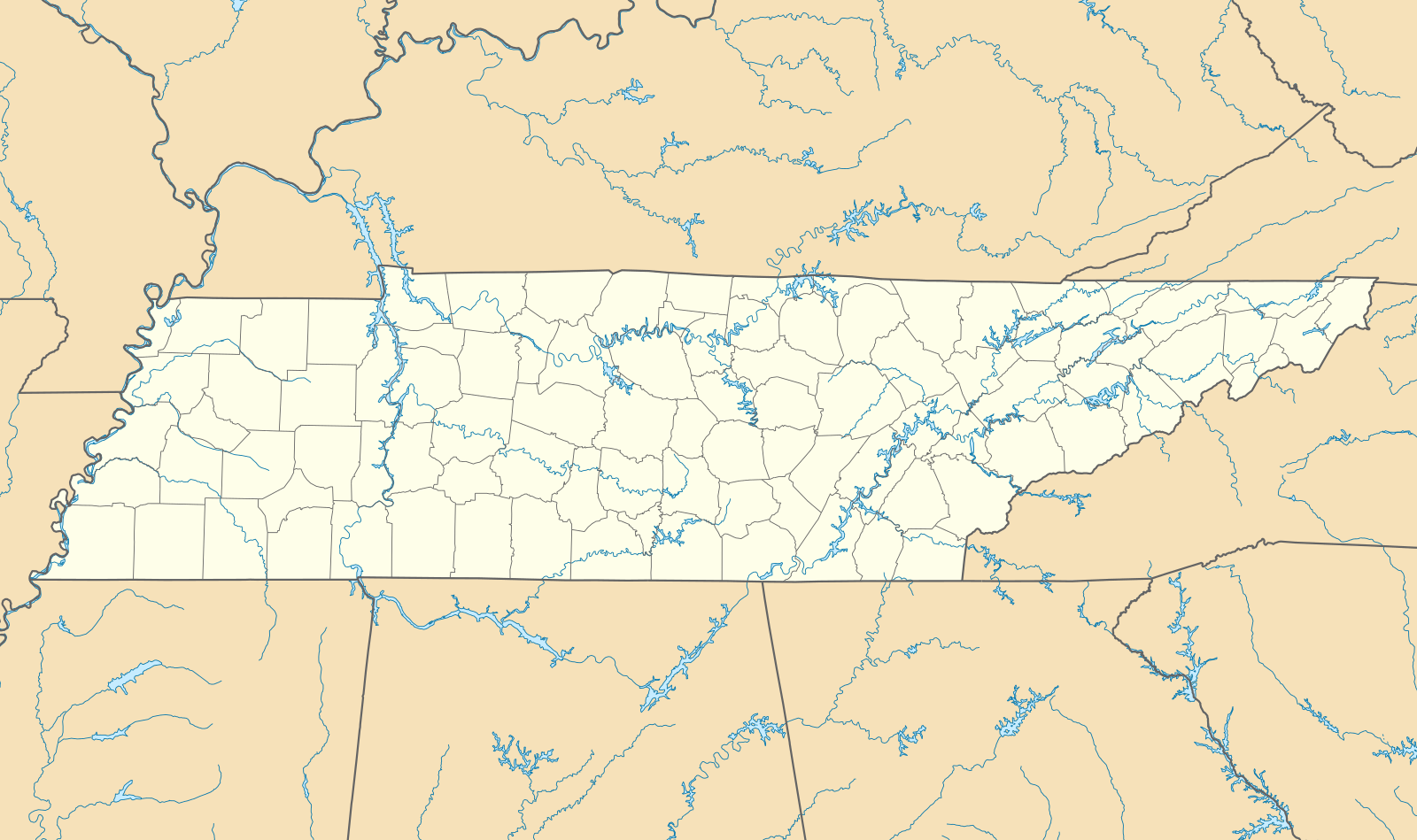 But, across the state, turnout differs dramatically by county. In 2016, the lowest was 13% and the highest 52%. 

BUT, youth in every county matter.
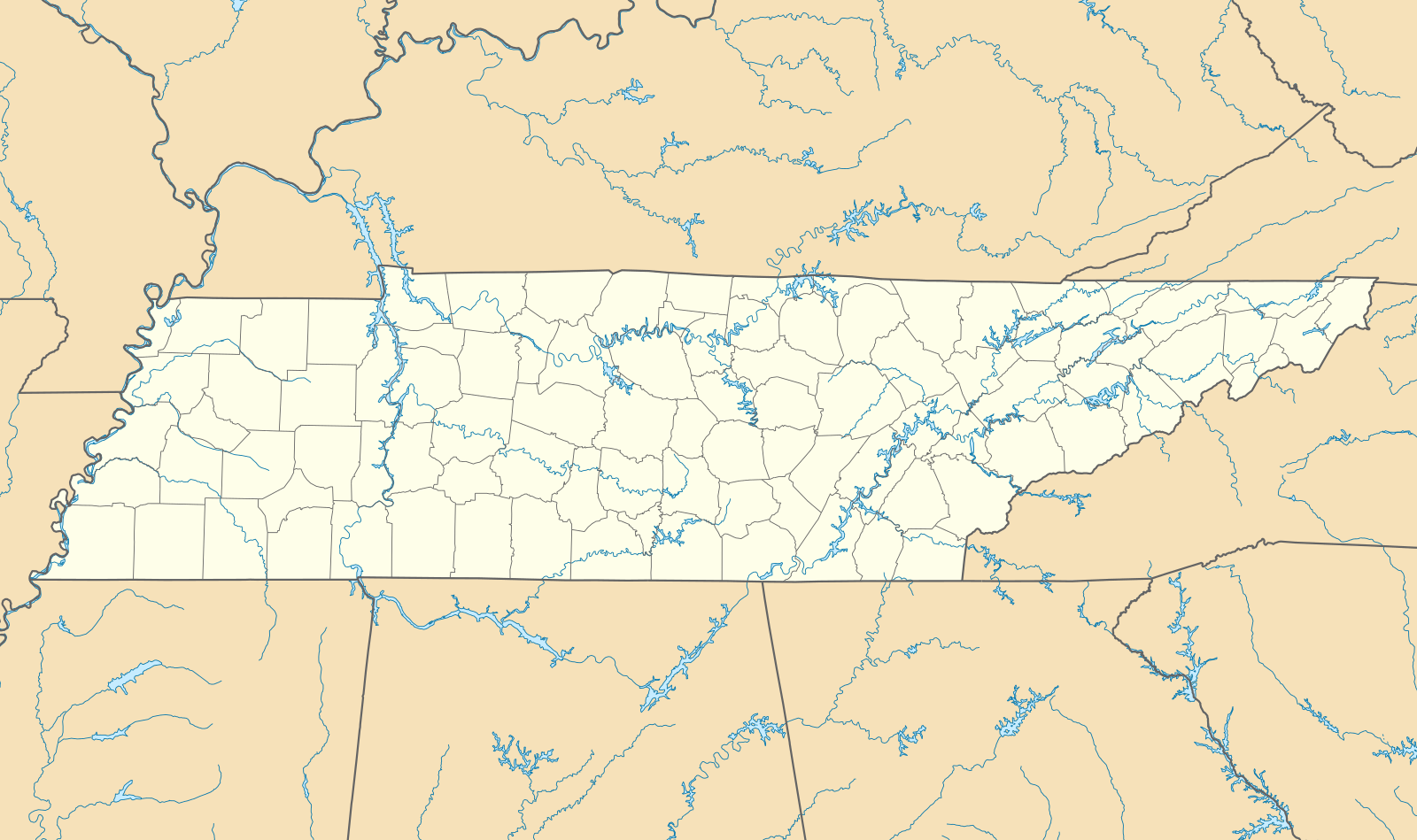 In other forms of engagement, youth in TN look like the national average: 
53% discuss political or social issues with friends or family, 
7% have contacted or visited a public official to express an opinion, 
25% volunteer, 
14% work with neighbors to do something positive in their community
How can conversations about and participation in elections be…
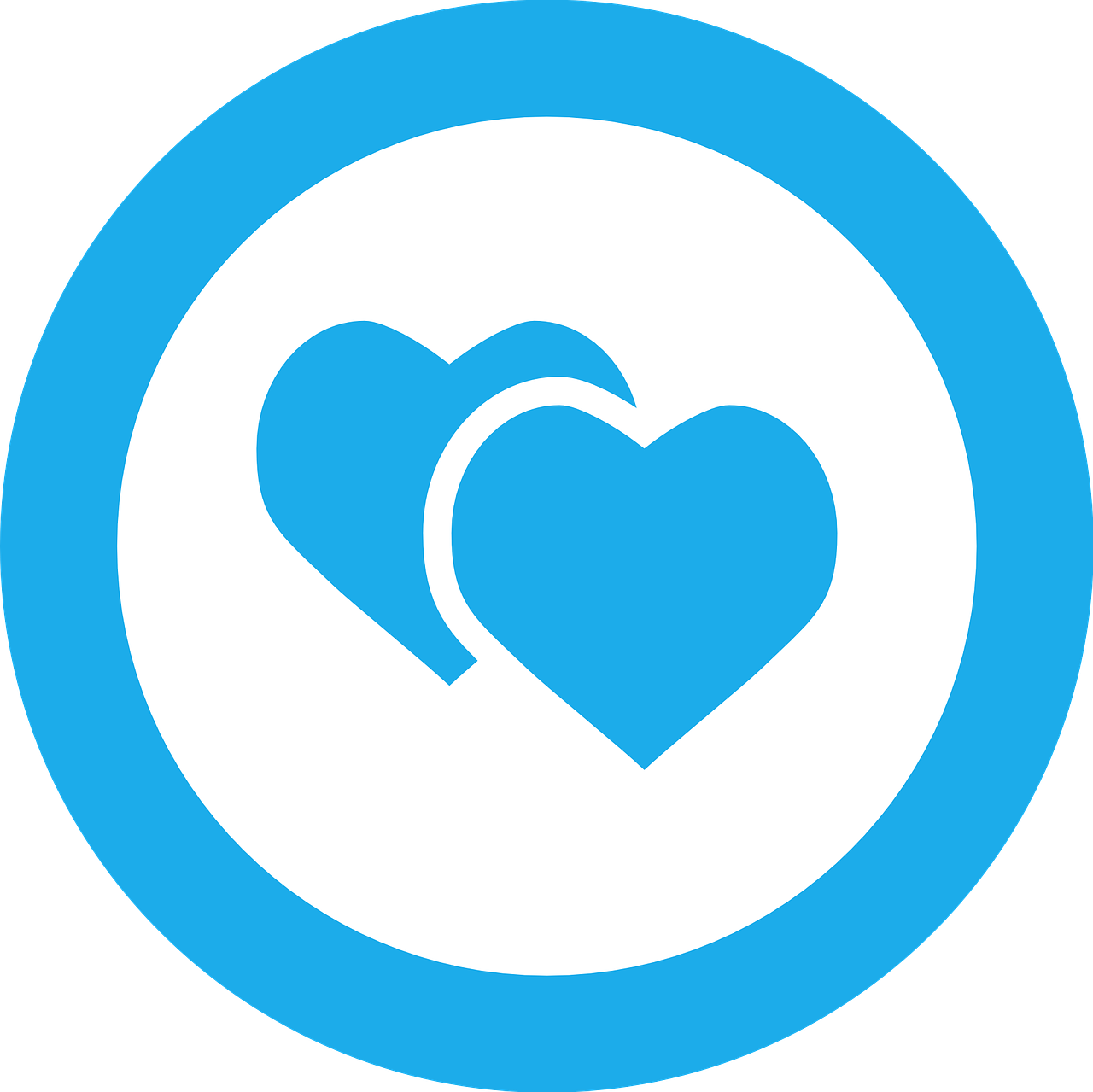 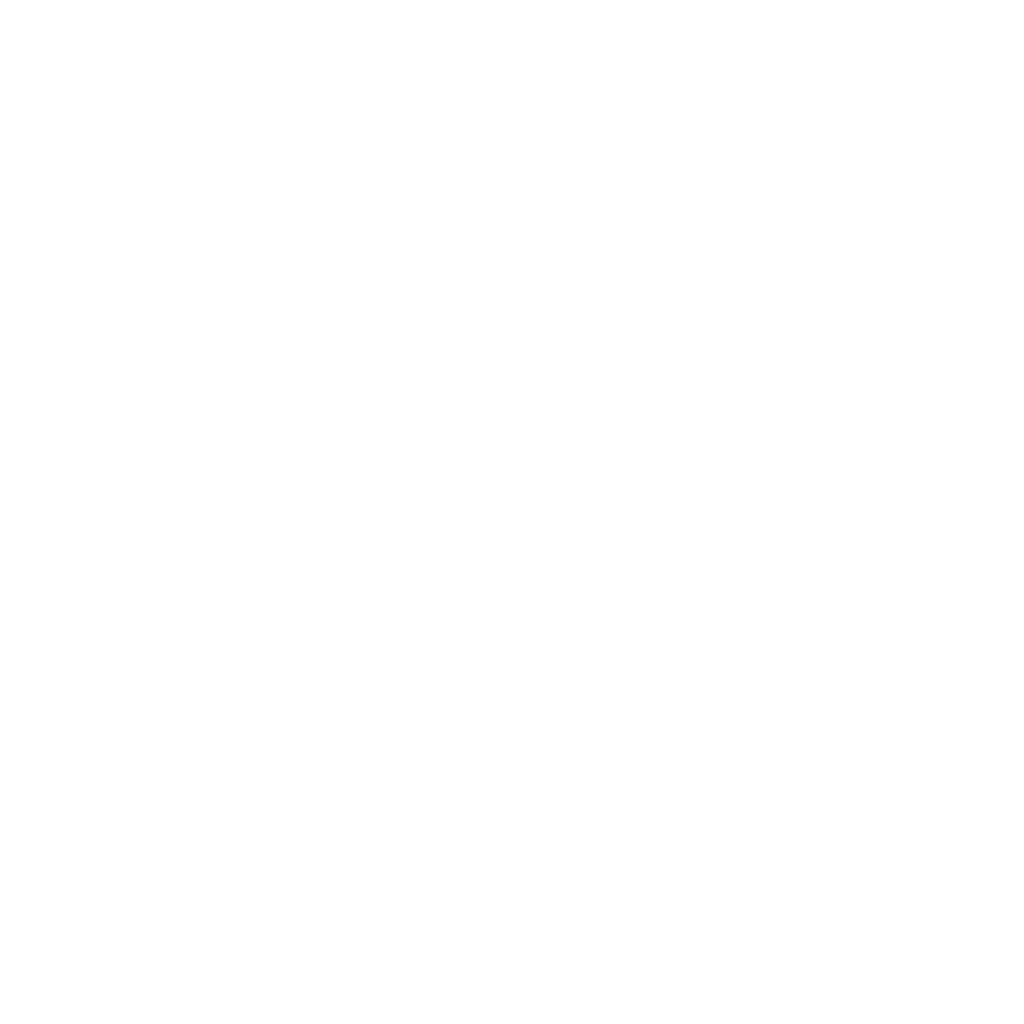 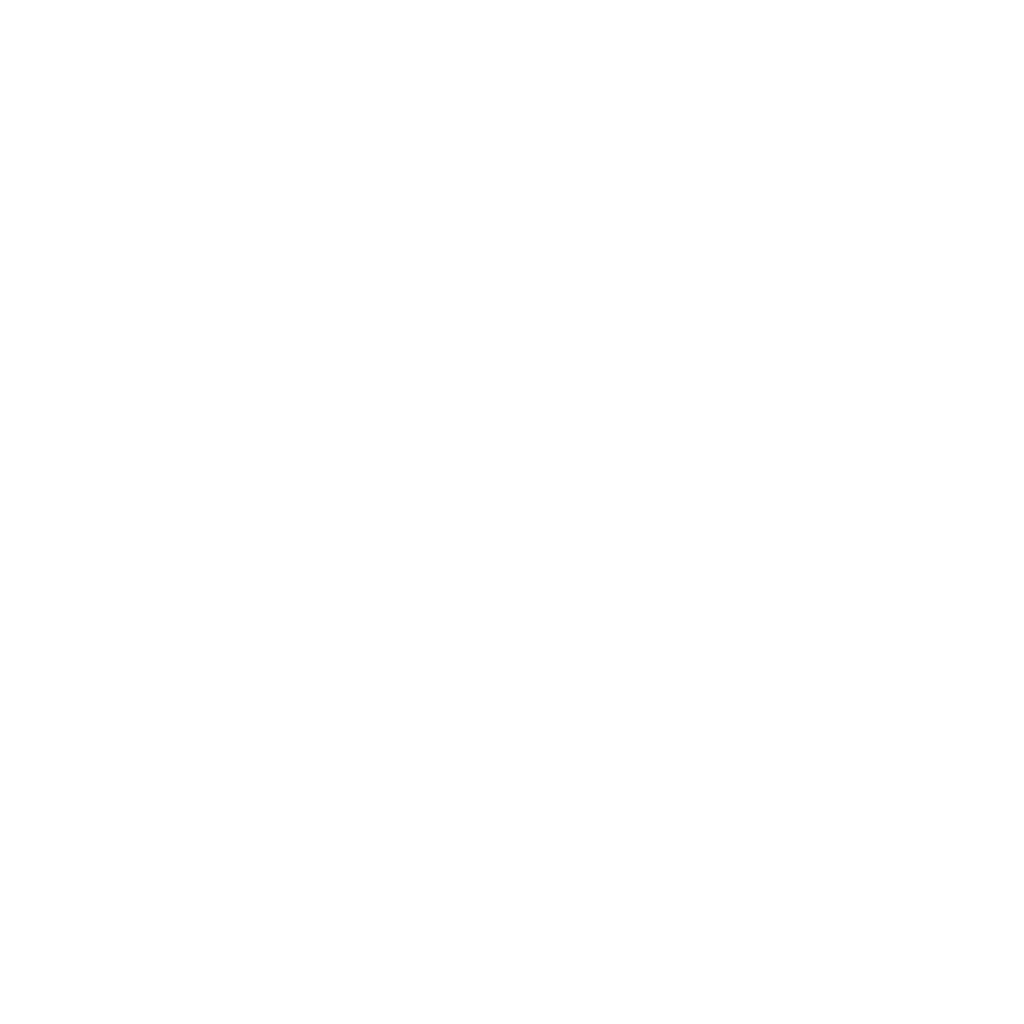 ACCESSIBLE
MEANINGFUL
VISIBLE
...TO A WIDE DIVERSITY OF YOUTH?
[Speaker Notes: PETER 

These are all amazing examples…and, we know from research that there are some youth who are left out, who aren’t asked what they think and who aren’t reached out to during elections. 

So, how can we make elections more visible, accessible and meaningful to more and more diverse young people?]
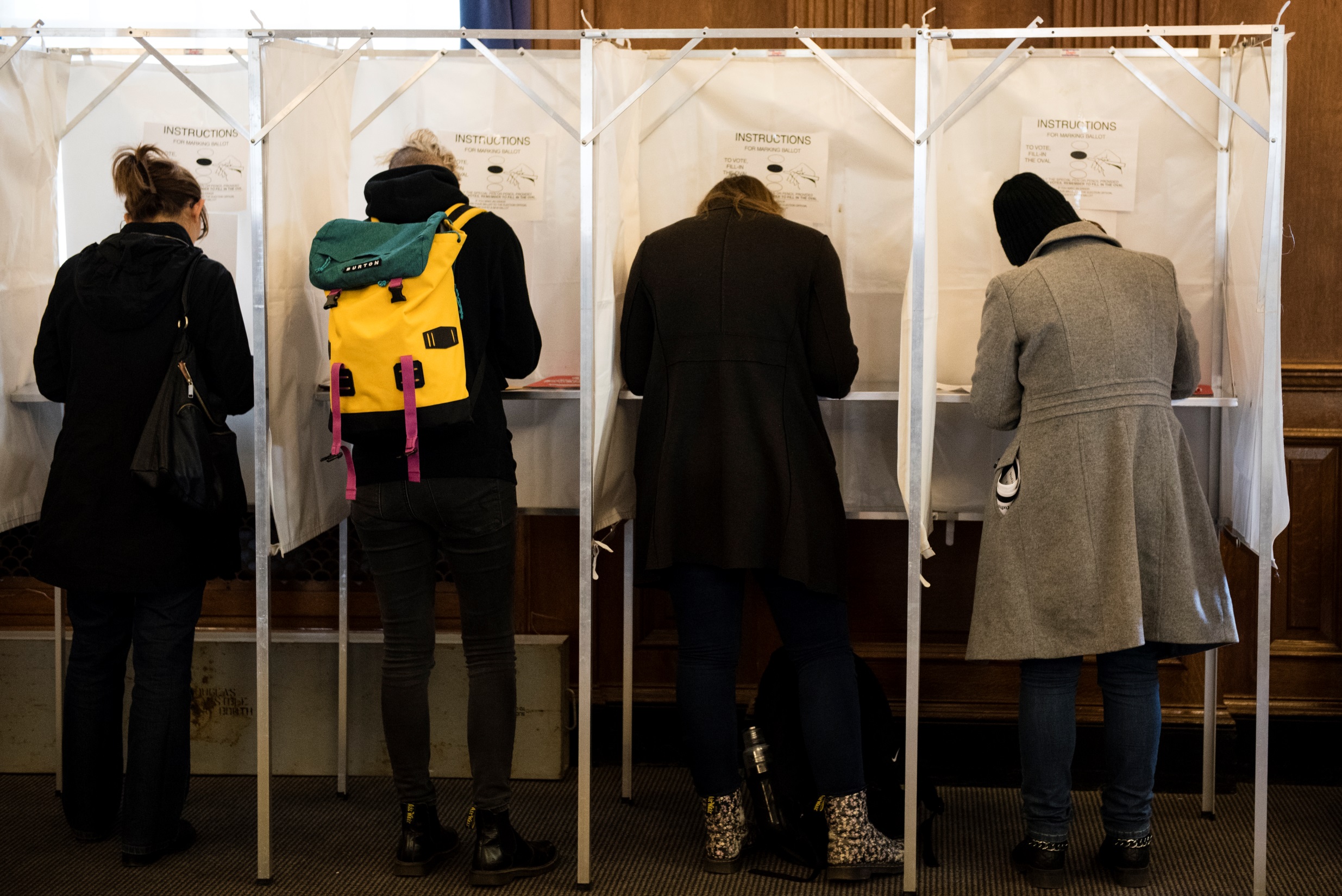 A paradigm shift . . .
FROM
TO
“Mobilizing”
Voters
“Growing”
Voters
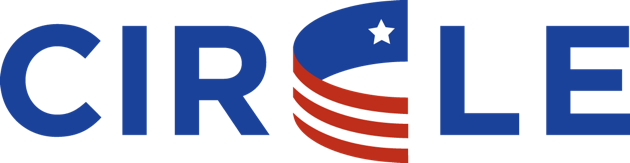 AND WE NEED MANY STAKEHOLDERS TO SUPPORT A DIVERSITY OF PATHWAYS
Many stakeholders can influence youth voting, both positively and negatively…
County Voting Locations and Times
Election Administrators
Local nonprofit community/social service centers
Neighborhoods
Local Youth Organizations
K12 schools
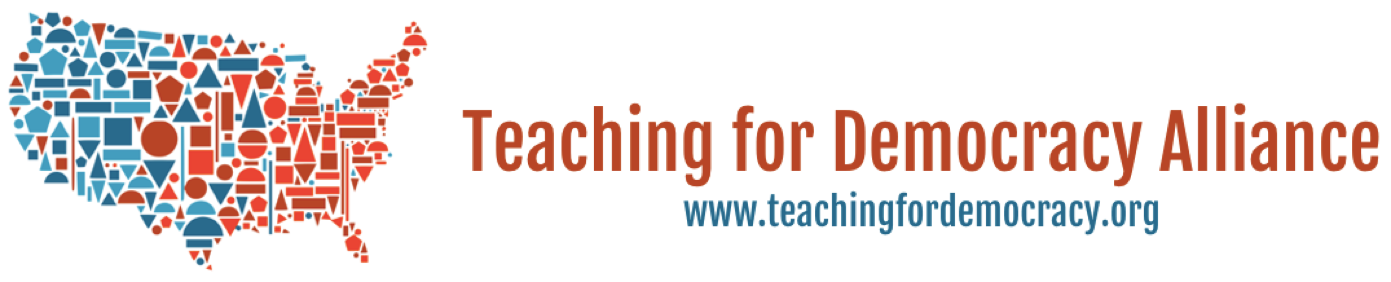 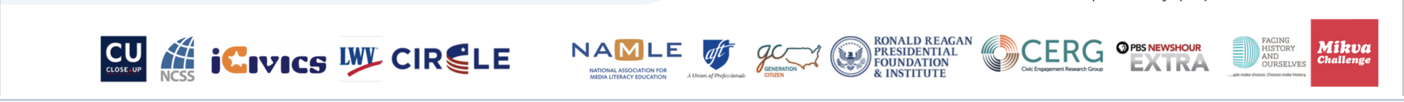 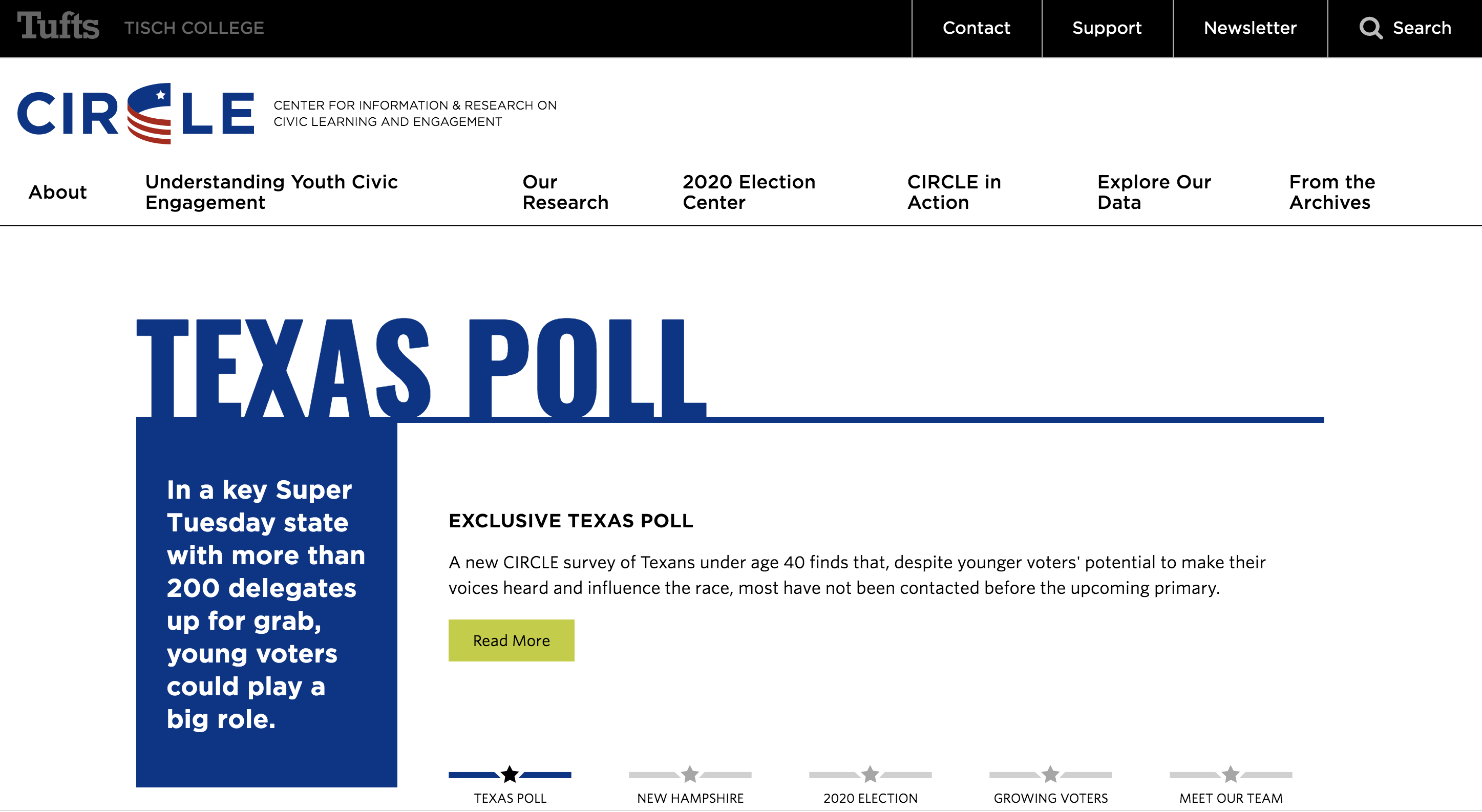 CIRCLE.tufts.edu